Bladen Community College STEM and Advanced Manufacturing Training Facility
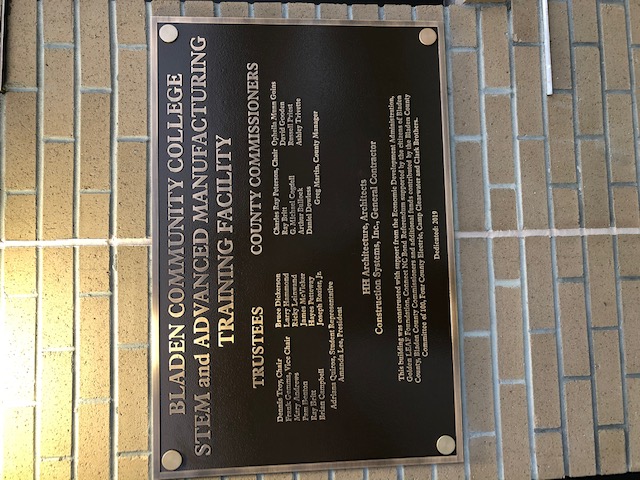 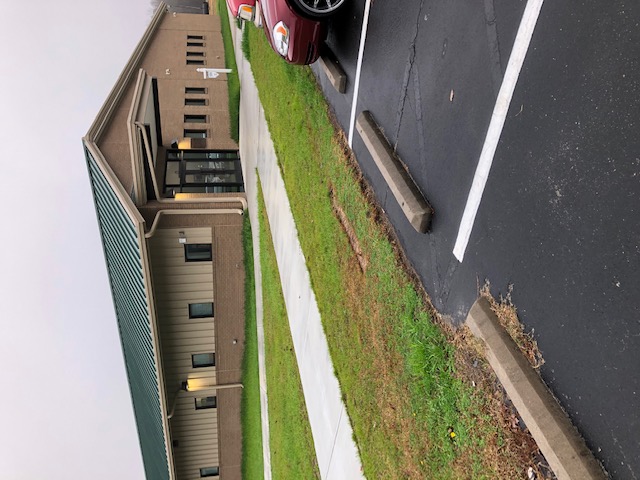 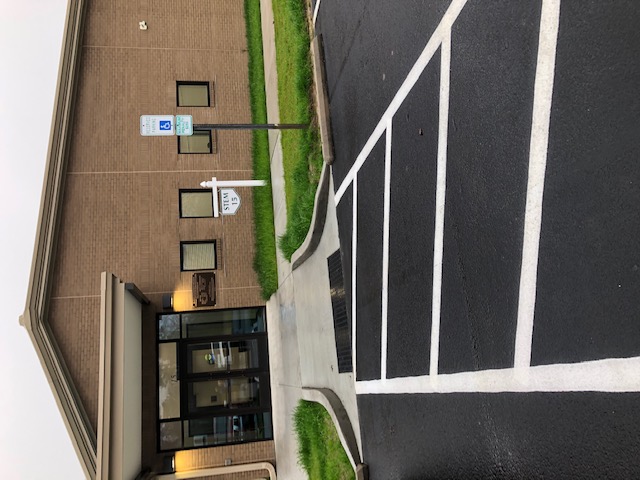 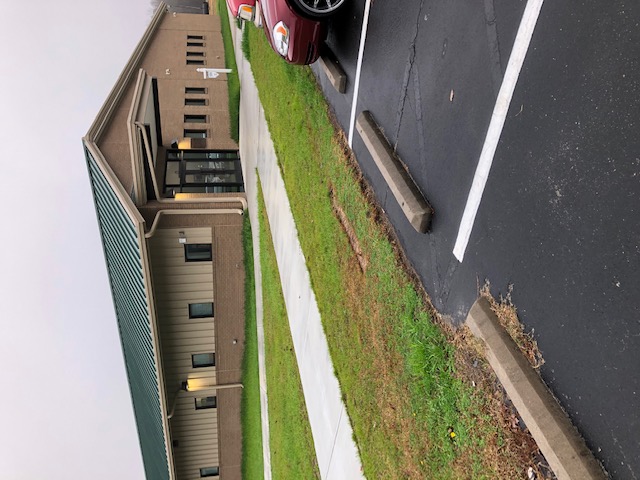 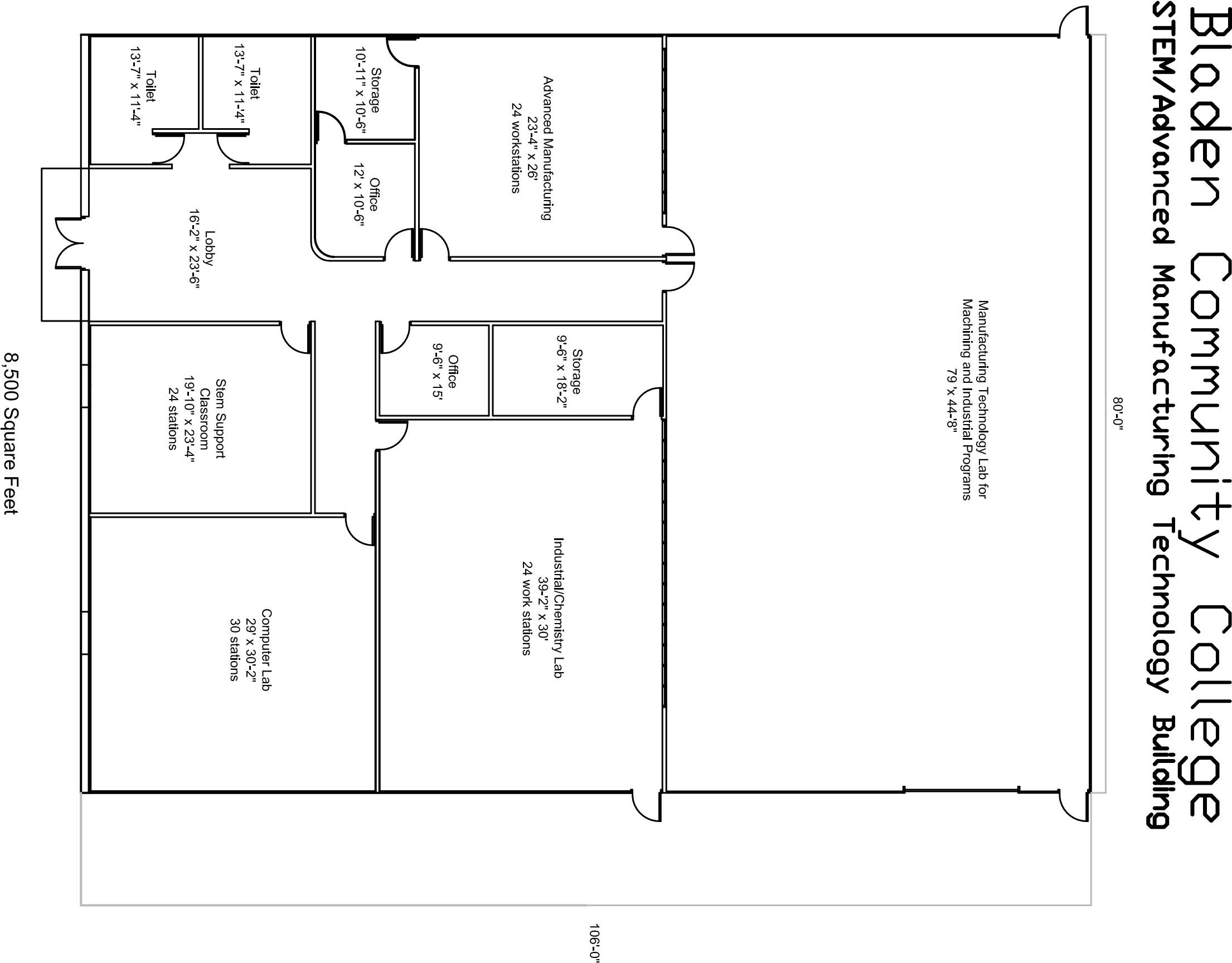 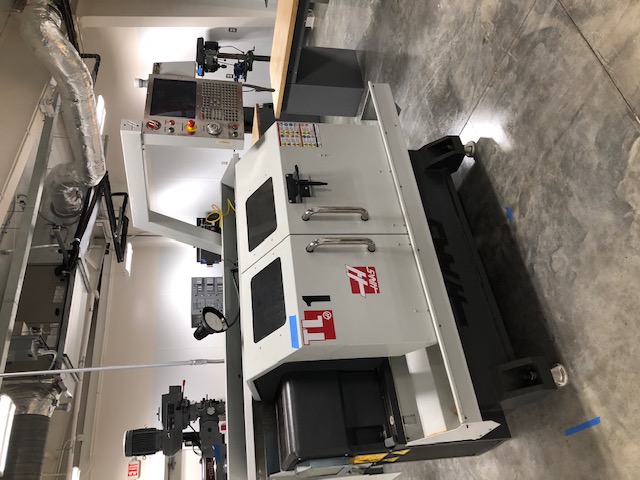 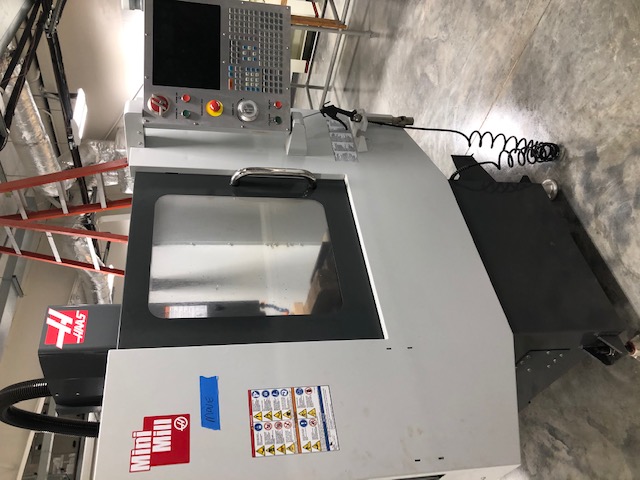 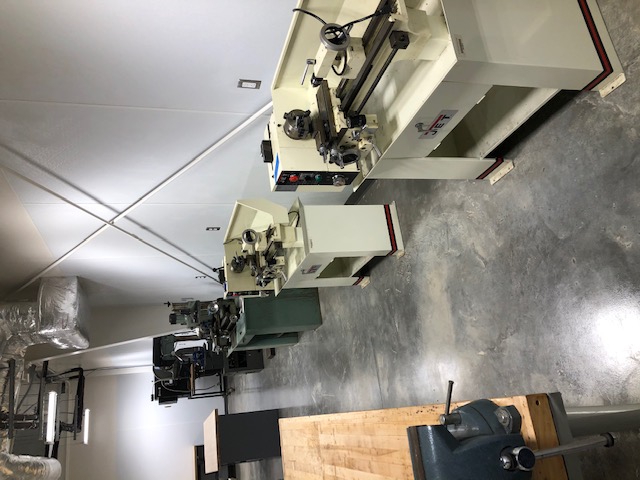 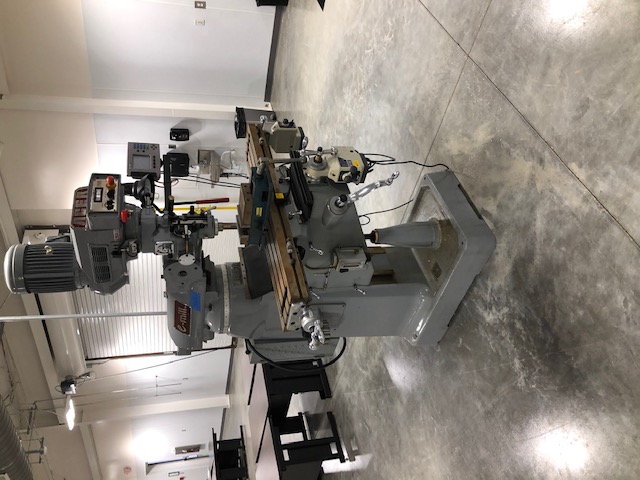 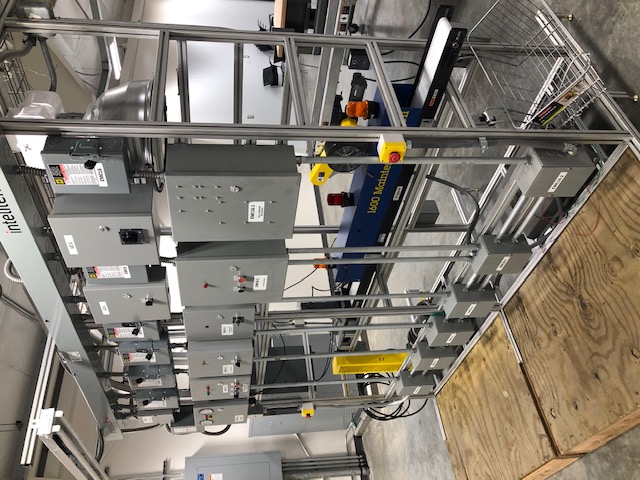 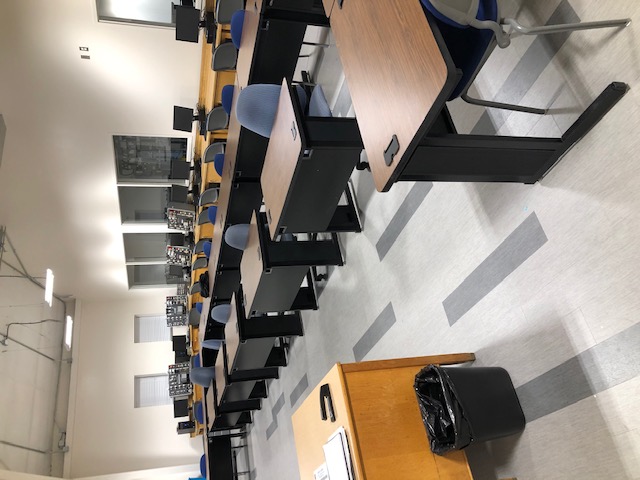 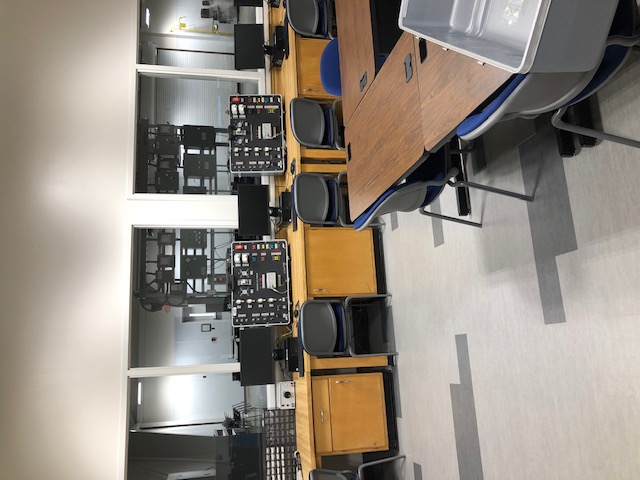 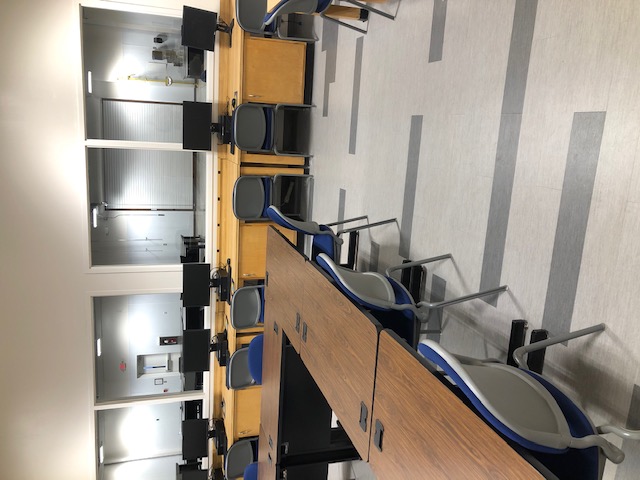 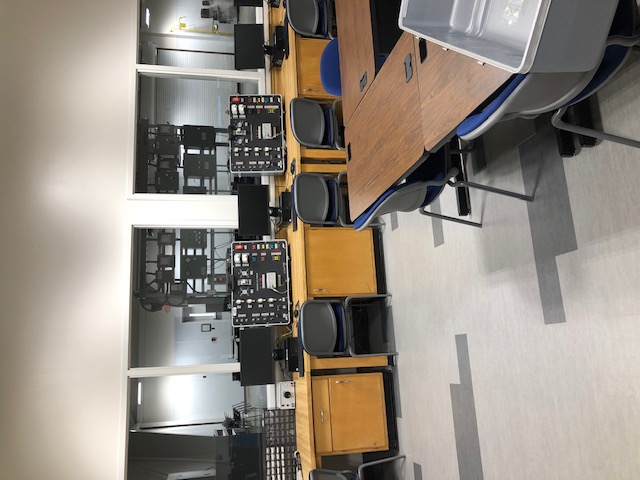 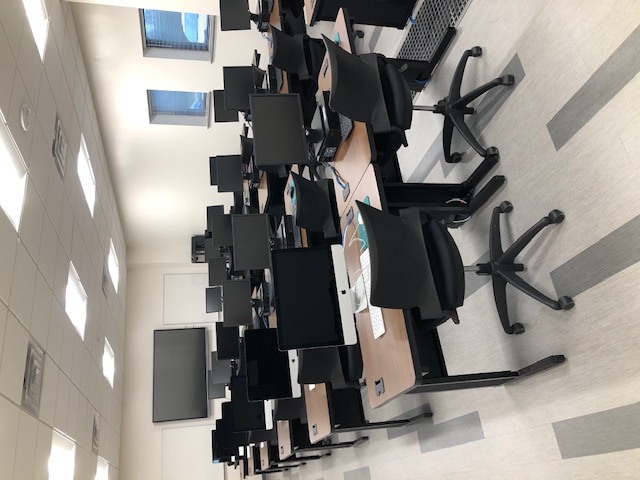 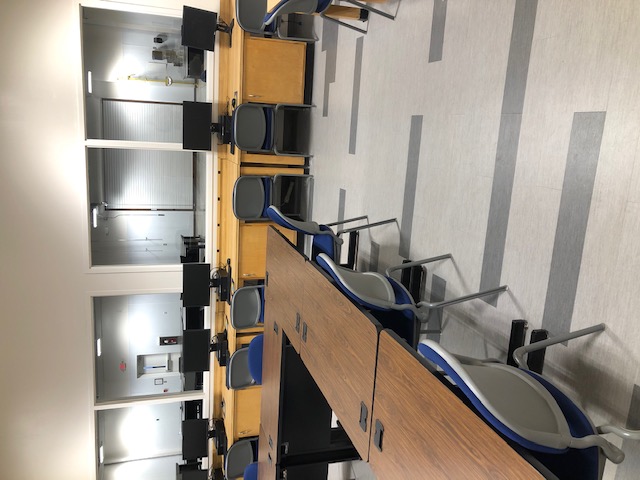 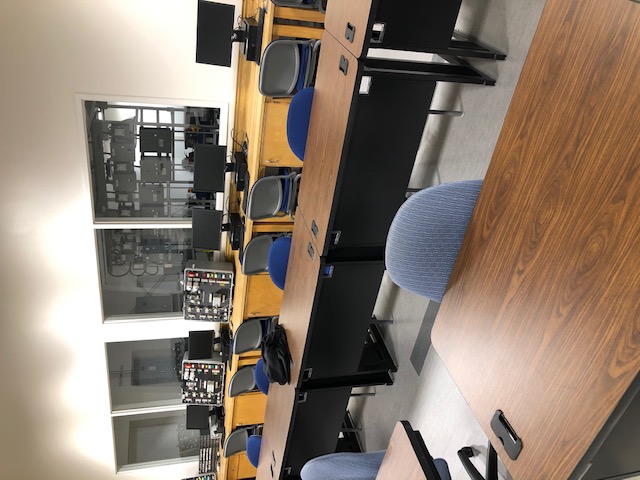 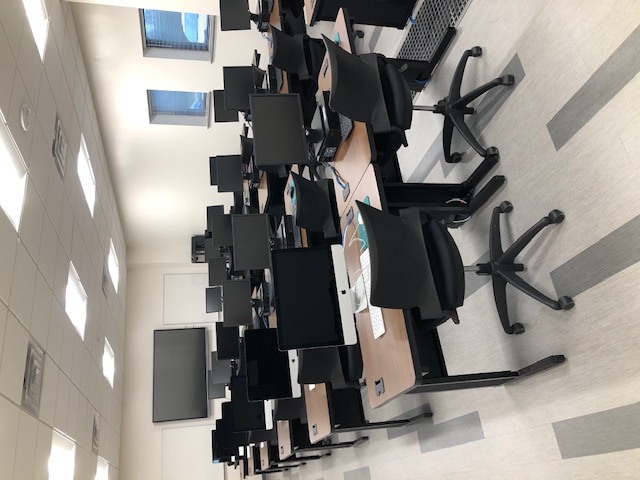 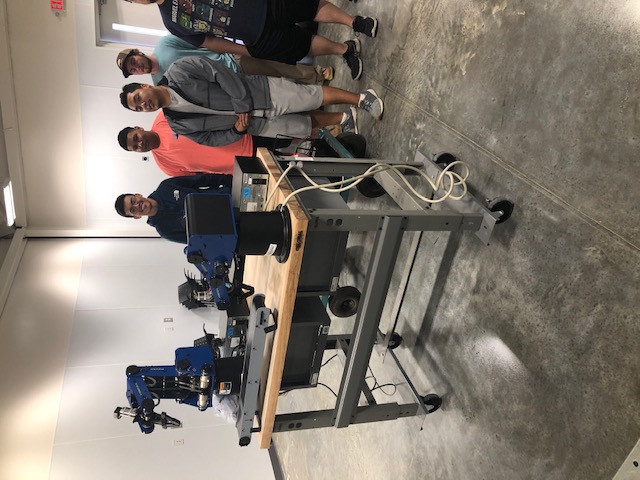 Comprehensive Local Needs Assessment (CLNA)
Survey to External Curriculum Advisory Committees at the fall meeting
All Pathways Reviewed
Low Enrollment – Low Nontraditional Enrollment
Need for marketing
 Need for Educating the Public
Additional Industry Participation
We have a meeting with the Public schools on January 23
Promising Practice
SkillsUSA Participation
Total Participation Program
Participated in Skills USA for 20 years
SkillsUSA has drawn in students to various programs
BCC students have walked across the national stage 6 of the last 7 years
We have bronze, Silver and Gold
2018-2019 BCC brought home the Gold
Funding has paid for instructors to attend State and National SkillsUSA Conferences
Funding paying for TPP
BCC has a growing SkillUSA program and many more instructors re now interested in the program
Budget Update
Most of our budget will be spent in the next month
Spending thus far for Professional Development
Future spending to be associated with smaller section of pathways
 Spending will be on equipment, supplies, and professional development for our new Mechatronics Program